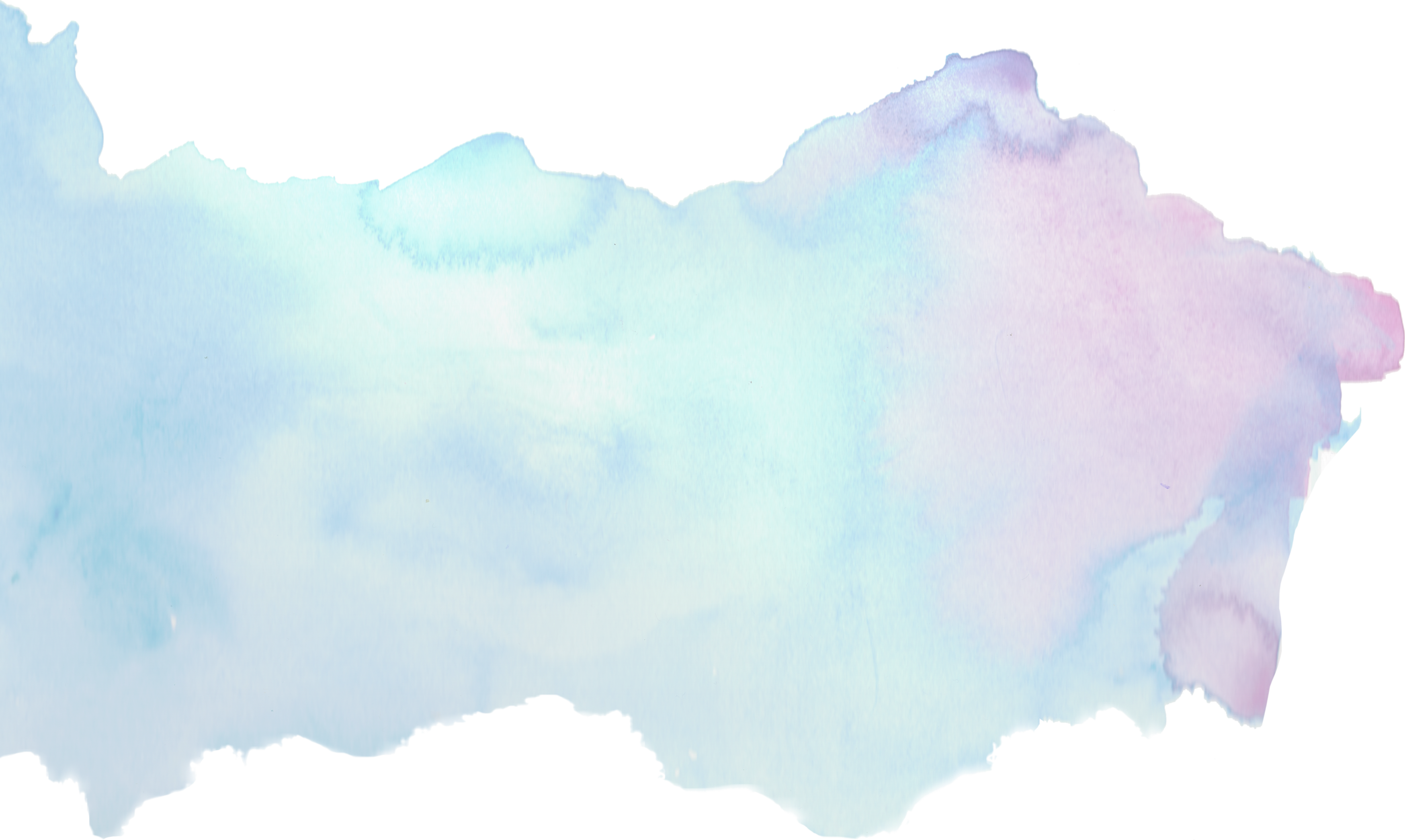 Veranstaltungsname
Text Text Text Text Text Text Text Text Text Text
Text Text Text Text Text Text Text Text Text Text
Text Text Text Text Text Text Text Text Text Text
Text Text Text Text Text Text Text Text Text Text
Text Text Text Text Text Text Text Text Text Text
 
 
 
Dauer


Eintritt


Ort
Hier ein Bild einfügen
Titel
Untertitel 

Datum 
Text Text Text Text Text Text Text Text Text Text
Text Text Text Text Text Text Text Text Text Text
Text Text Text Text Text Text Text Text Text Text
Text Text Text Text Text Text Text Text Text Text
Text Text Text Text Text Text Text Text Text Text
Ihre Adresse
Kultureinrichtung Name
Straße
PLZ, Ort
Webseite
E-Mail
Telefon
Social Media
Das Projekt „Name einfügen“wurde ermöglicht durch die Unterstützung von:
Hier ein Bild einfügen
Hier ein Bild einfügen
Hier das Logo einfügen
Name Förderer
Hier das Logo einfügen
Name Förderer
Förderprogramm KUBISCH der Kontaktstelle Kultur macht Schule der LKJ Niedersachsen.
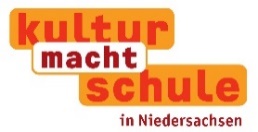 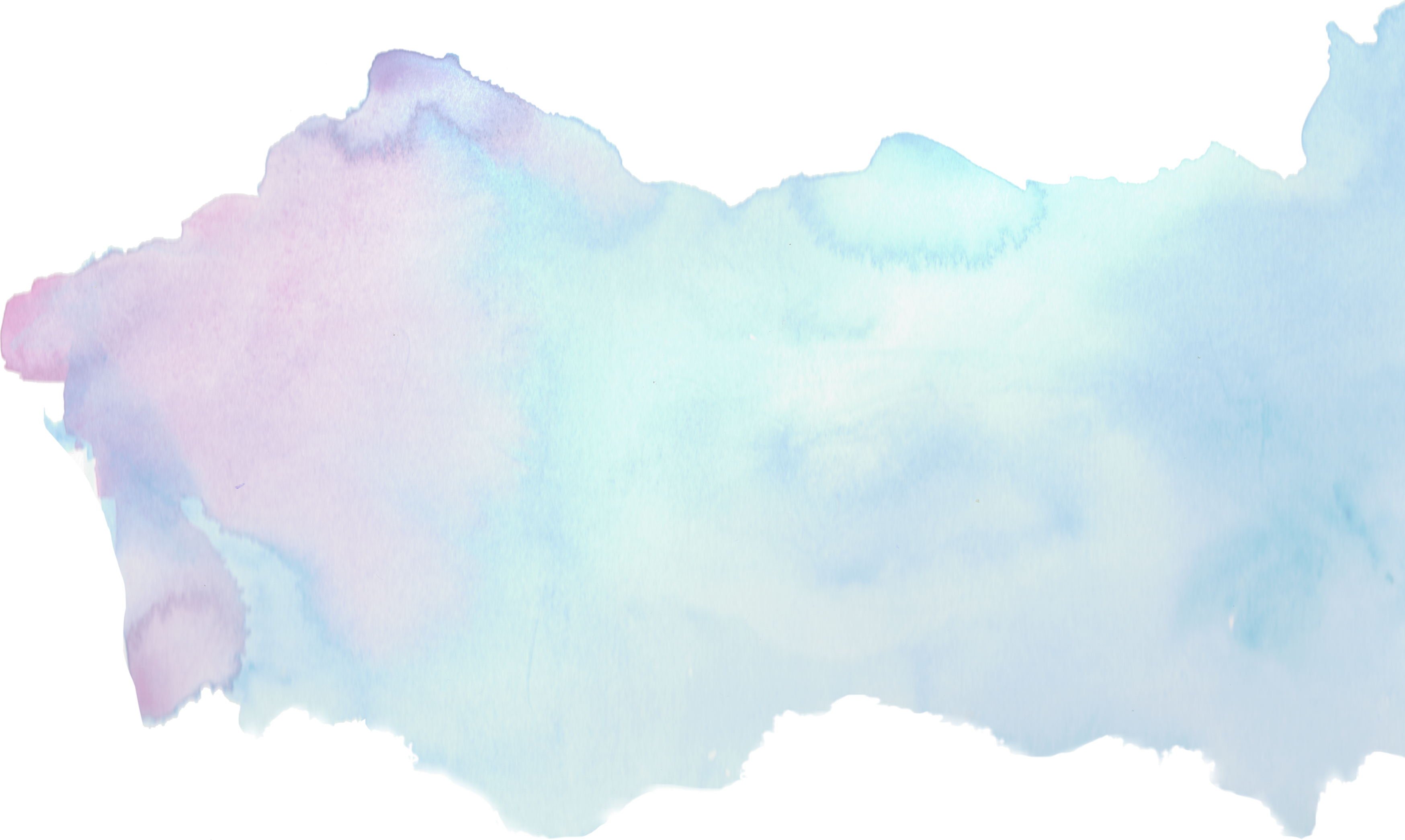 Über das Projekt 
Text Text Text Text Text Text Text Text Text Text
Text Text Text Text Text Text Text Text Text Text
Text Text Text Text Text Text Text Text Text Text
Text Text Text Text Text Text Text Text Text Text
Text Text Text Text Text Text Text Text Text Text
Text Text Text Text Text Text Text Text Text Text
Text Text Text Text Text Text Text Text Text Text
Text Text Text Text Text Text Text Text Text Text
Text Text Text Text Text Text Text Text Text Text
Text Text Text Text Text Text Text Text Text Text
Text Text Text Text Text Text Text Text Text Text
Text Text Text Text Text Text Text Text Text Text
Text Text Text Text Text Text Text Text Text Text
Hier ein Bild einfügen
Überschrift 
Text Text Text Text Text Text Text Text Text Text
Text Text Text Text Text Text Text Text Text Text
Text Text Text Text Text Text Text Text Text Text
Text Text Text Text Text Text Text Text Text Text
Text Text Text Text Text Text Text Text Text Text
Text Text Text Text Text Text Text Text Text Text
Text Text Text Text Text Text Text Text Text Text
Text Text Text Text Text Text Text Text Text Text
Text Text Text Text Text Text Text Text Text Text
Text Text Text Text Text Text Text Text Text Text
Text Text Text Text Text Text Text Text Text Text
Text Text Text Text Text Text Text Text Text Text
Text Text Text Text Text Text Text Text Text Text
Überschrift 
Text Text Text Text Text Text Text Text Text Text
Text Text Text Text Text Text Text Text Text Text
Text Text Text Text Text Text Text Text Text Text
Text Text Text Text Text Text Text Text Text Text
Text Text Text Text Text Text Text Text Text Text
Text Text Text Text Text Text Text Text Text Text
Text Text Text Text Text Text Text Text Text Text
Text Text Text Text Text Text Text Text Text Text
Text Text Text Text Text Text Text Text Text Text
Text Text Text Text Text Text Text Text Text Text
Text Text Text Text Text Text Text Text Text Text
Text Text Text Text Text Text Text Text Text Text
Text Text Text Text Text Text Text Text Text Text
Hier ein Bild einfügen
Hier ein Bild einfügen